Commitment and investment by home builders and the skills challenge
John Slaughter, Director of External Affairs
The home builder’s mind set
One word is key
Drivers and constraints
Attracting New People to Key Roles – for every extra ten thousand houses we need approximately -
over 8000 new recruits into the twelve key roles
Key
Directly employed

Sub-contracted
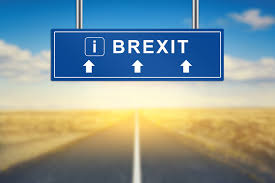 Other considerations
There are already many willing explorers